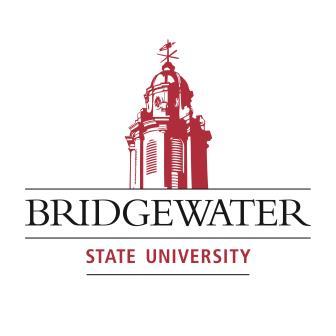 Effect of Participant Ageism Levels on Mock Juror Perceptions of Elder MaltreatmentSamantha M. Kameese, B.S. & Nesa E. Wasarhaley, Ph.D.
Introduction
Elder maltreatment (EM) is the intentional action that causes or risks harm, or the failure to provide necessary care, to an elder1. EM is a serious problem in the U.S., affecting about 1 in 10 individuals over the age of 602. Elders are typically viewed as warm individuals who lack competence, which may lead them to be subject to paternalistic prejudice in the form of pity3. This contributes to the general devaluing of elders. ​
  
Ageism contributes to EM and affects perceptions of such cases. The current research on juror biases within EM trials suggest that participants high in ageism are less likely to render judgments in favor of the victim4. Similarly, when the victim was presented with a cognitive deficit there tended to be lower pro-victim ratings5. Even with these cases of juror perceptions of EM, there has yet to be a study directly comparing perceptions of different types of harm.
    
The present study employed an experimental mock juror paradigm to examine perceptions of elder maltreatment and whether participants’ ageism levels, the type of harm, or the victim’s cognitive ability would affect outcomes in a fictional trial. 
  
​Methods
Participants
255 U.S. Citizens (60% female) recruited vis Mechanical Turk (MTurk); 18 to 70 years of age; mean age of 39.1 (SD=11.5).

Materials
Trial summary. Participants read a fictional summary of an EM trial in which the defendant either neglected or physically  abused the victim in her assisted living facility. The victim was described as cognitively healthy or having Alzheimer's disease. The trial summary stated the defendant was being charged with recklessly committing abuse, neglect, or mistreatment upon an elder or person with disability.
  
Trial questionnaire. Participants rendered their verdict, guilty or not guilty, and rated various aspects of the trial (e.g., victim/defendant credibility). Participants also gave reasons as to why they chose their verdict.
  
Fraboni Scale of Ageism6. Participants rated how much they agreed with statements about older adults (e.g., “Many old people just live in the past”) on a scale of 1 (strongly agree) to 4 (strongly disagree). 
  
Procedure 
Participants were recruited via MTurk and completed the study online in Qualtrics.com. They answered a demographics questionnaire, were randomly assigned to read the physical abuse or neglect trial summary, then completed the trial questionnaire.
Table 1. Effects of ageism scores on trial ratings
"Because there's no real evidence besides the word of an old woman with Alzheimer's."



- Reason for not guilty verdict from a participant high in ageism
Figure 3. Most common reasons for not guilty verdict by FSA quartiles.
Results
See Table 1 and Figures 1 – 3 for results.
 
Regarding guilty verdicts, the reasons for verdict was not influenced by participants’ ageism ratings. Throughout all levels of participant ageism scores, insufficient care, the physical evidence (e.g., bruising or bed sores), and blaming the defendant were the reasons stated the most for a guilty verdict.
Conclusion
The present findings suggest that the harm type, victim's perceived cognitive ability, and participant’s' ageism levels affect trial perceptions of an elder maltreatment trial. Participants with higher levels of ageism tended to have more negative views of the victim and minimized the seriousness of the trial.
  
These findings emphasize the need for assessing jurors’ ageism levels before placing them on a trial involving an elderly victim.
Figure 1. Interactions between harm type, cognitive ability, and participants' ageism scores on perceived victim credibility
References
1Bonnie, R. J. & Wallace, R. B. (Eds., 2003). Elder Mistreatment: Abuse, Neglect, and Exploitation in an Aging Population. Washington, D.C.: National Academies Press.
2 Lachs, M., & Pillemer, K. (2015). Elder abuse. New England Journal of Medicine, 373, 1947-56. 
3Fiske, S. T., Cuddy, A. C., Glick, P., & Xu, J. (2002). A model of (often mixed) stereotype content: Competence and warmth respectively follow from perceived status and competition. Journal of Personality and Social Psychology, 82(6), 878-902.
4Wasarhaley, N. E. & Golding, J. M. (2017). Ageism in the courtroom: Mock juror perceptions of elder neglect. Psychology, Crime & Law, 23(9), 874-898.
5Golding J. G., Hodell, E. C., Dunlap, E. E., Wasarhaley, N. E., & Keller, P. S. (2013). When a son steals money from his mother: Courtroom perceptions of elder financial exploitation. Journal of Elder Abuse & Neglect, 25(2), 126-148.
6Fraboni, M., Saltstone R., & Hughes, S. (1990). The Fraboni Scale of Ageism (FSA): An attempt at a more precise measure of ageism. Canadian Journal on Aging, 9(1), 56-66.
Figure 2. Interactions between harm type, cognitive ability, and participants' ageism scores on perceived victim memory.
Contact: skameese@student.bridgew.edu
This project was generously funded by Bridgewater State University’s Office of Undergraduate Research